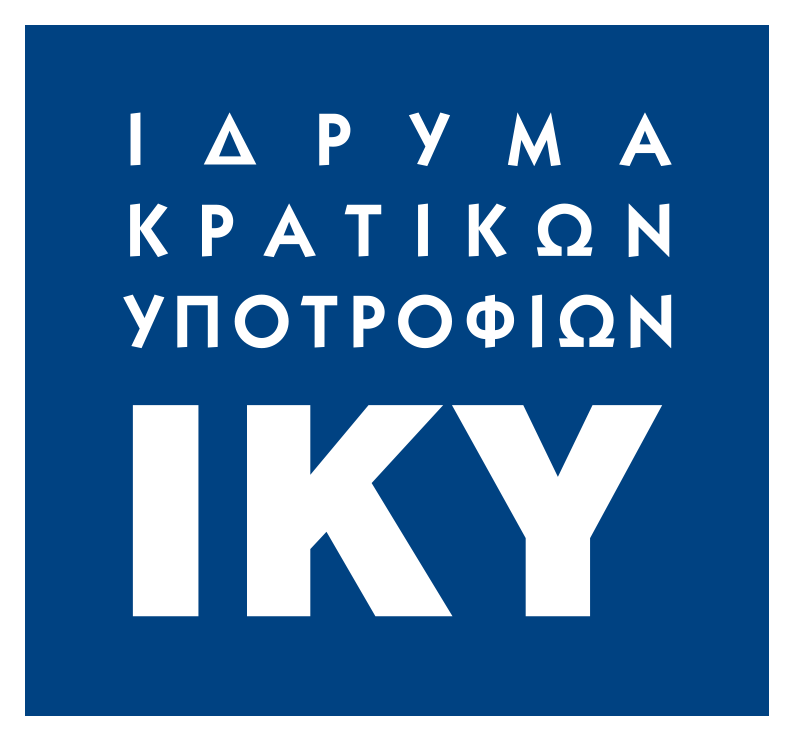 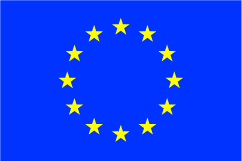 Πολυπολιτισμικές Τάξεις
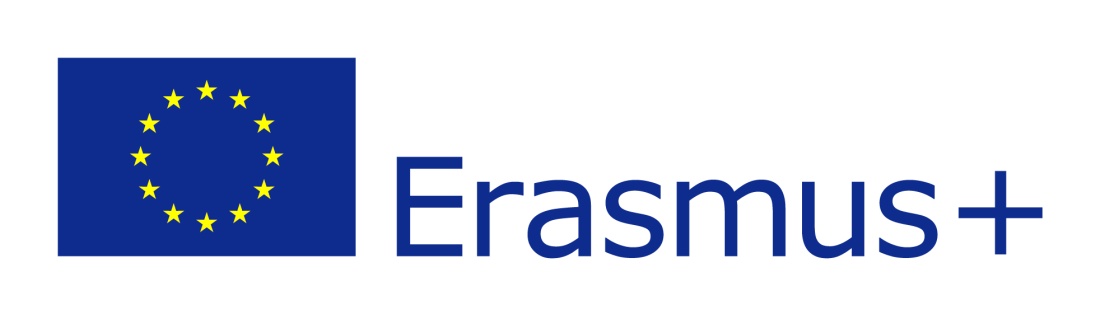 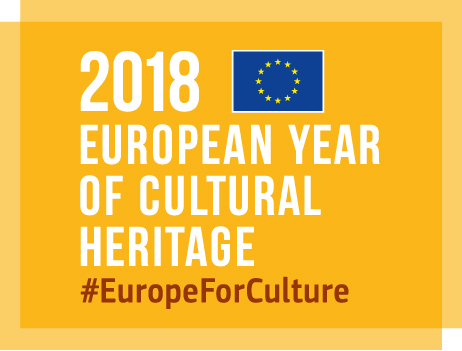 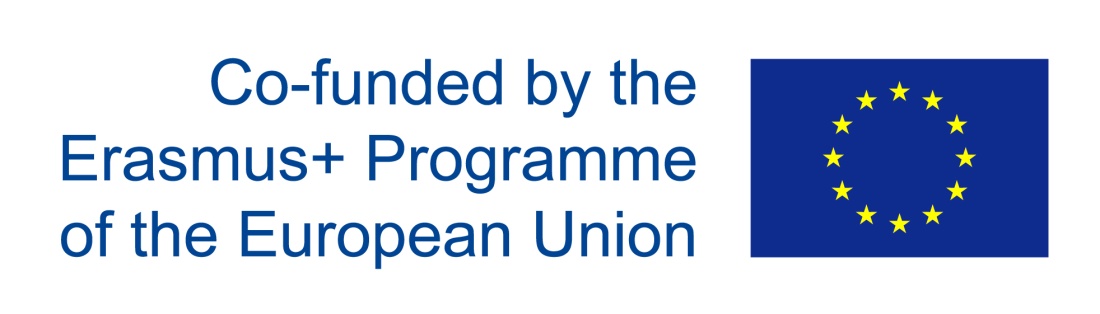 Δραστηριότητα με Πασχαλίτσα (κοινά στοιχεία και διαφορές)
Κοκκινοσκουφίτσα
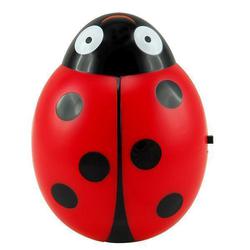 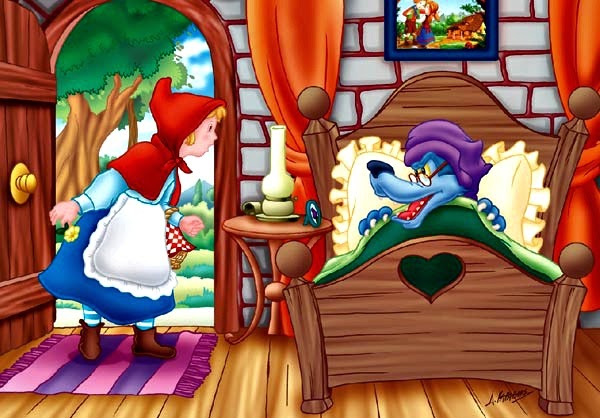 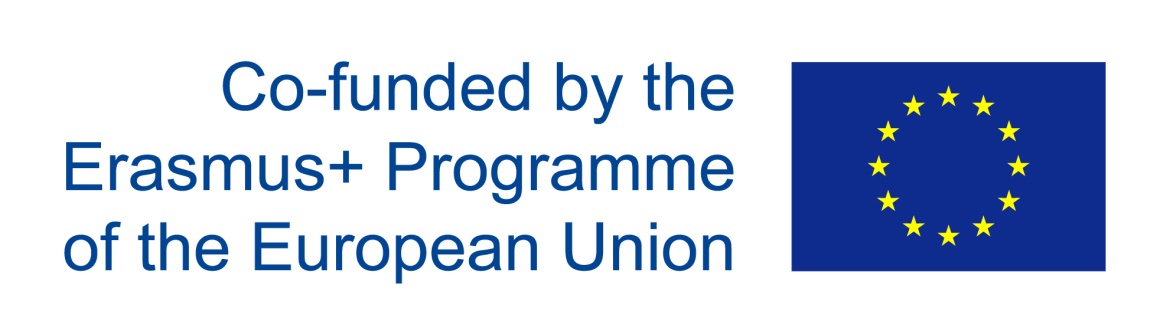 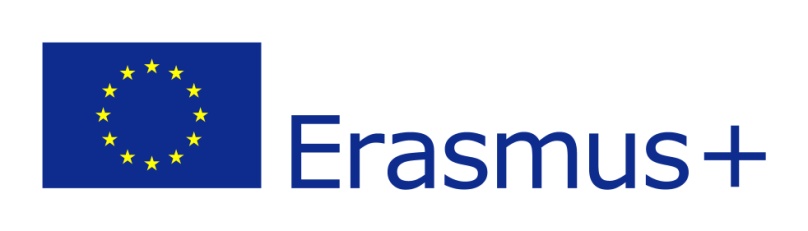 Δημιουργία χαρτονομίσματος
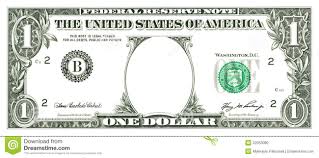 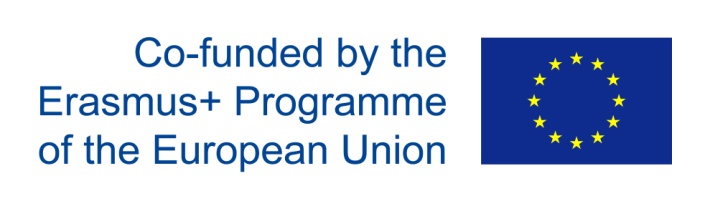 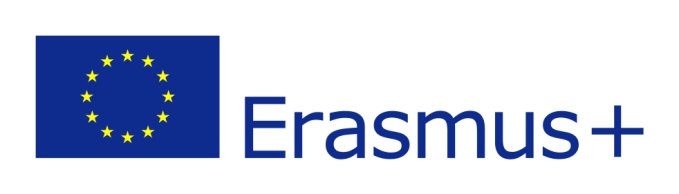